ТЕМА «Страницы всемирной истории»
Цель: систематизировать и оценить знания по теме «Страницы всемирной истории»; сделать открытие «нового».
Мы будем: 
- Понимать учебную задачу урока и стремиться её выполнить
- Отличать друг от друга разные эпохи (времена) в истории человечества
- Развивать умение делать выводы
- Задавать вопросы
- Формулировать собственное мнение и позицию
- Оценивать себя.
Оцени свою работу на уроке
20 и более баллов – «5»
16-20 баллов – «4»
11-15 баллов – «3»
0-10 баллов – «2»
Отлично!





	

Плохо
Желаю успеха!
Задание 1.	(по листу оценивания)
1) Впиши на ленту времени эпохи Всемирной истории по порядку (Новейшее время, Древний мир, Новое время, Средние века, Первобытный мир) 
2) Изображённые на рисунках события соедини стрелками с нужными эпохами в правильной последовательности
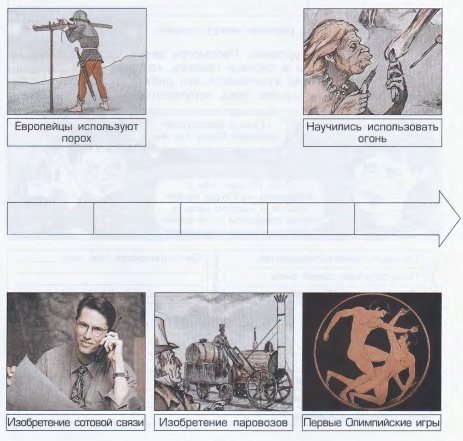 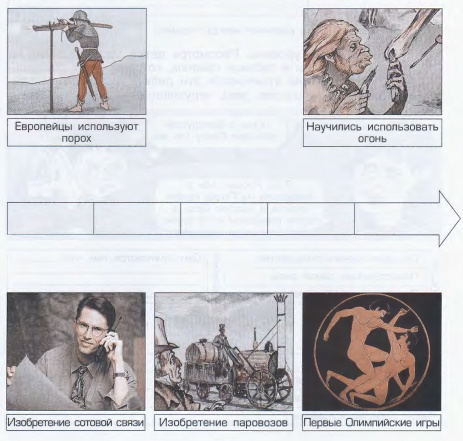 Средние века
Первобытный мир
Новейшее время
Древний мир
Новое время
ЖокеЙ и лошадЬ
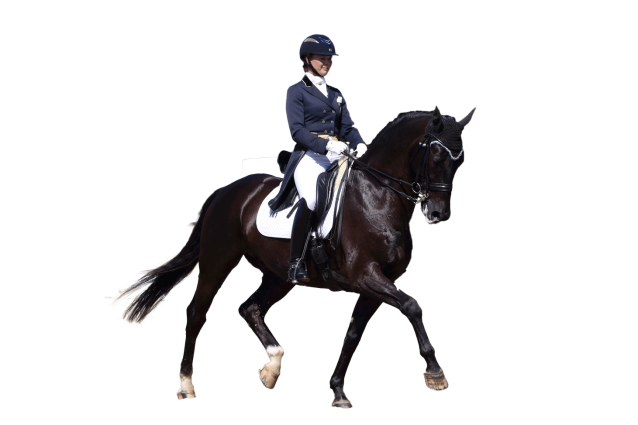 БОНУС 1 балл
Твоё  мнение
БОНУС 1 балл
Задание 3. Работа в парах
Подчеркните в списке слова и словосочетания, которые появились в русском языке в XX веке. С чем связано появление в русском языке этих слов и словосочетаний?
КРИТЕРИИ ОЦЕНКИ (каждое правильно подчёркнутое слово + 1 балл, (за неправильное   1балл)
Космонавт. Космодром. Космическая ракета. Паровоз. Железная дорога. Орбитальная космическая станция. Искусственный спутник Земли. Метро. Телефон.
Оцени свою работу на уроке
20 и более баллов – «5»
16-20 баллов – «4»
11-15 баллов – «3»
0-10 баллов – «2»
Отлично!





	

Плохо
Всех ли целей мы достигли на уроке?
ТЕМА «Страницы всемирной истории»
Цель: систематизировать и оценить знания по теме «Страницы всемирной истории»; сделать открытие «нового».
Мы будем: 
- Понимать учебную задачу урока и стремиться её выполнить
- Отличать друг от друга разные эпохи (времена) в истории человечества
- Развивать умение делать выводы
- Задавать вопросы
- Формулировать собственное мнение и позицию
- Оценивать себя.
Профессии
Исчезающие
Новые
Домашнее задание. 
Продолжи заполнение таблицы, используя другие источники информации
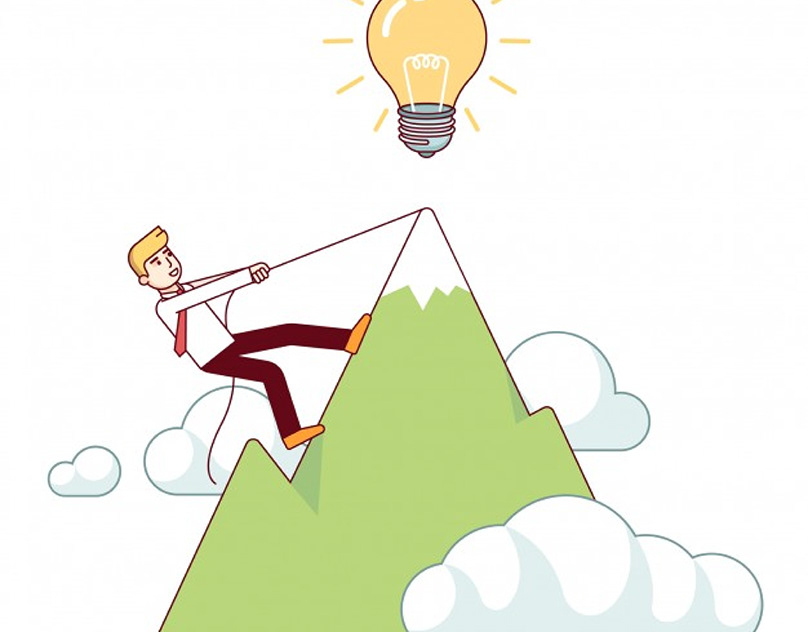 Желаю новых открытий и достижения новых высот